Direct & Inverse Proportion
Direct & Inverse Proportion
SAM 
2H Q13
May 2017 
1H Q13
Nov 2017 
1H Q16
Spec 1
2H Q15
Spec 2
1H Q10
May 2018 
1H Q14
Spec 2
2H Q14
Nov 2018 
3H Q14
Spec 2
3H Q6
May 2019 
1H Q20
SAM 2H Q13
Direct & Inverse Proportion
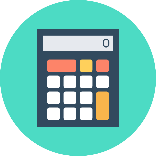 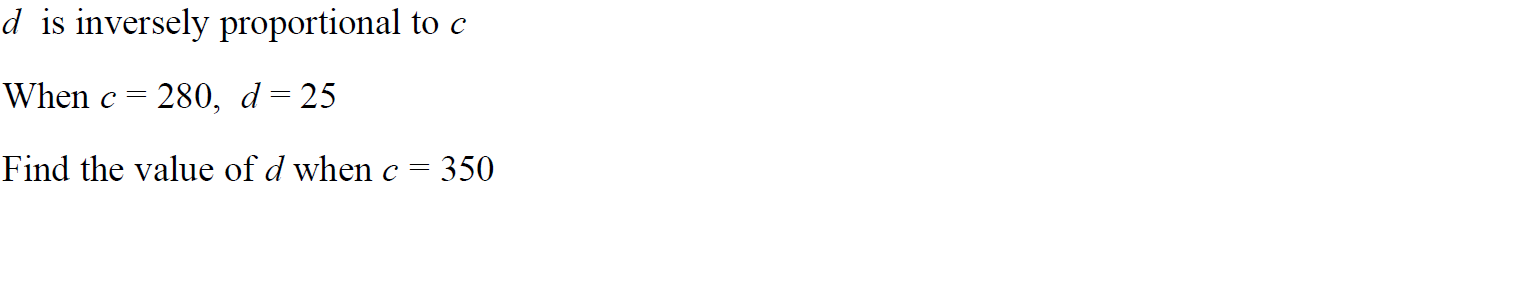 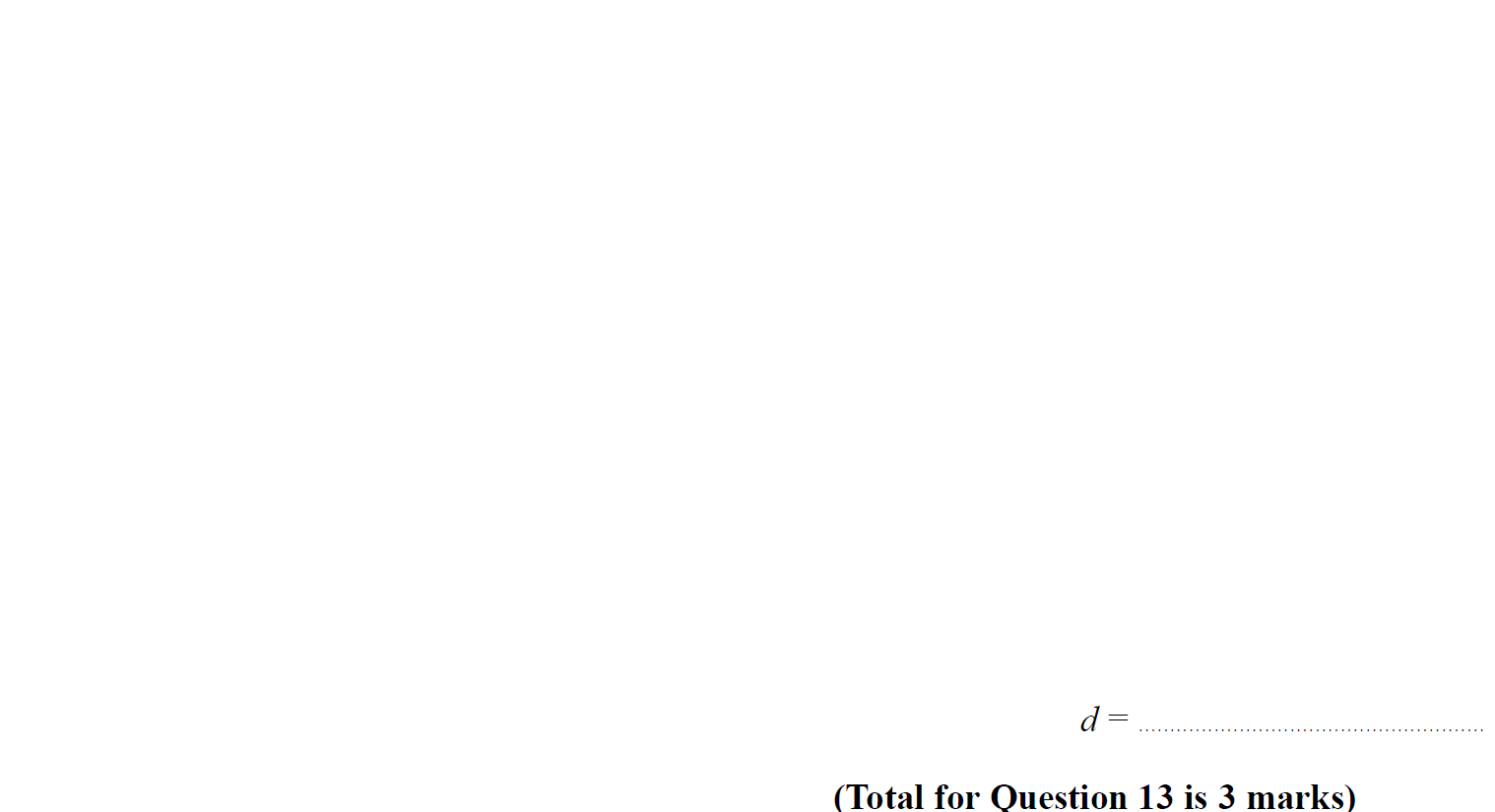 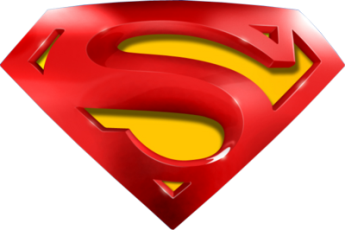 SAM 2H Q13
Direct & Inverse Proportion
A
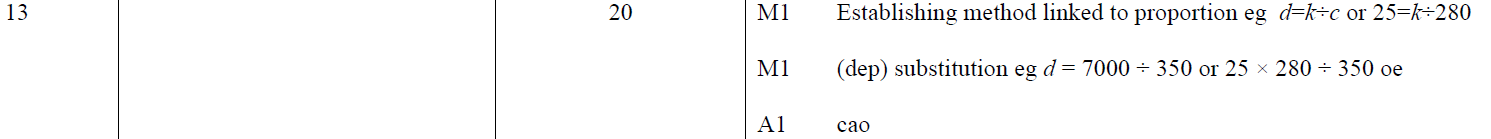 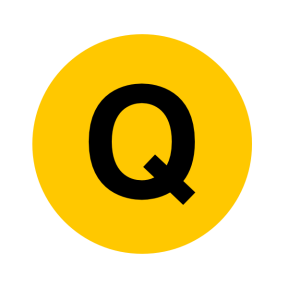 Specimen Set 1 2H Q15
Direct & Inverse Proportion
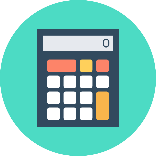 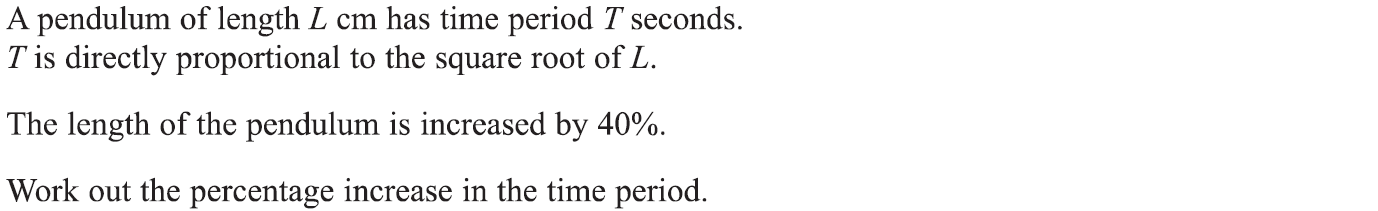 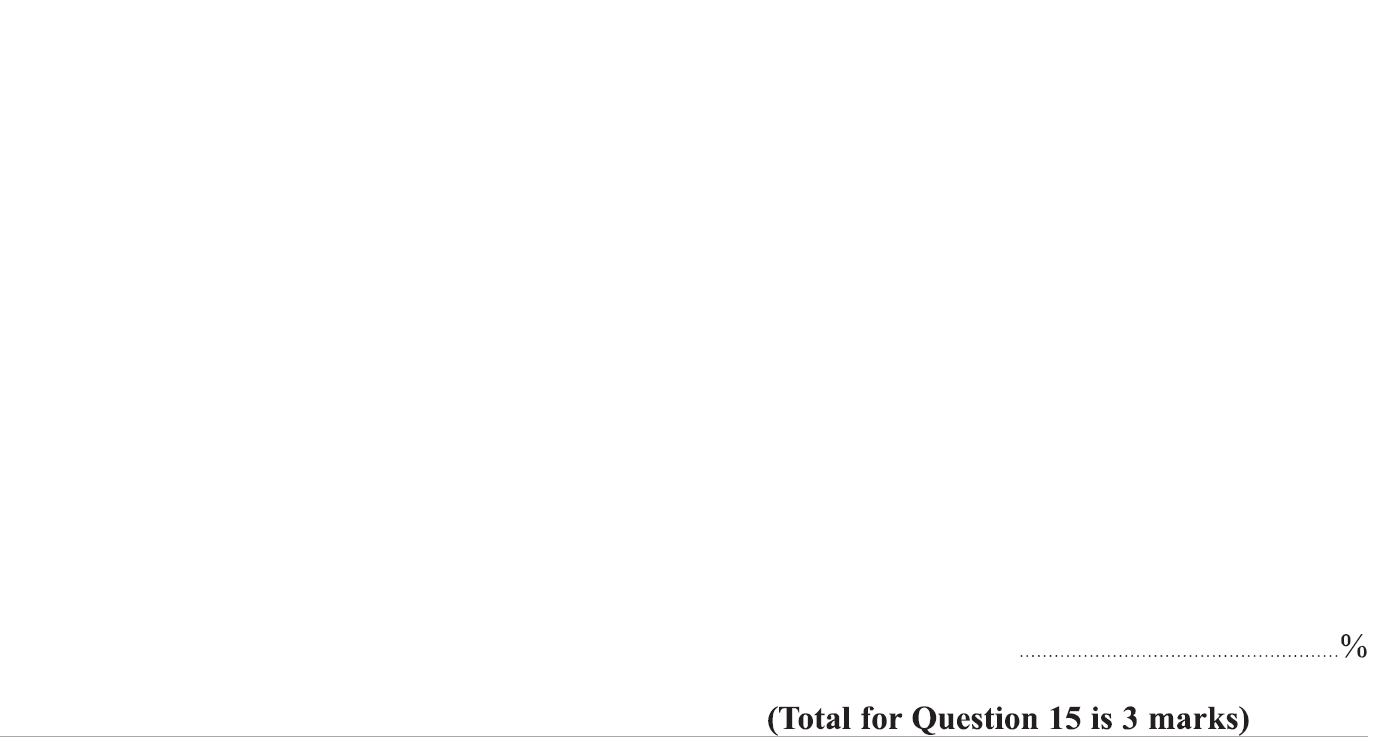 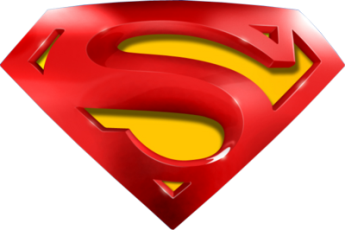 Specimen Set 1 2H Q15
Direct & Inverse Proportion
A
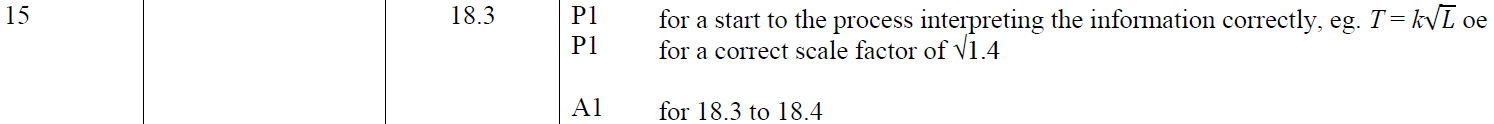 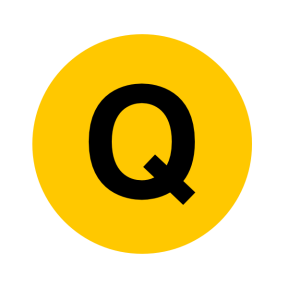 Specimen Set 2 1H Q10
Direct & Inverse Proportion
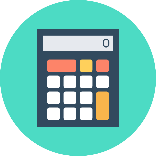 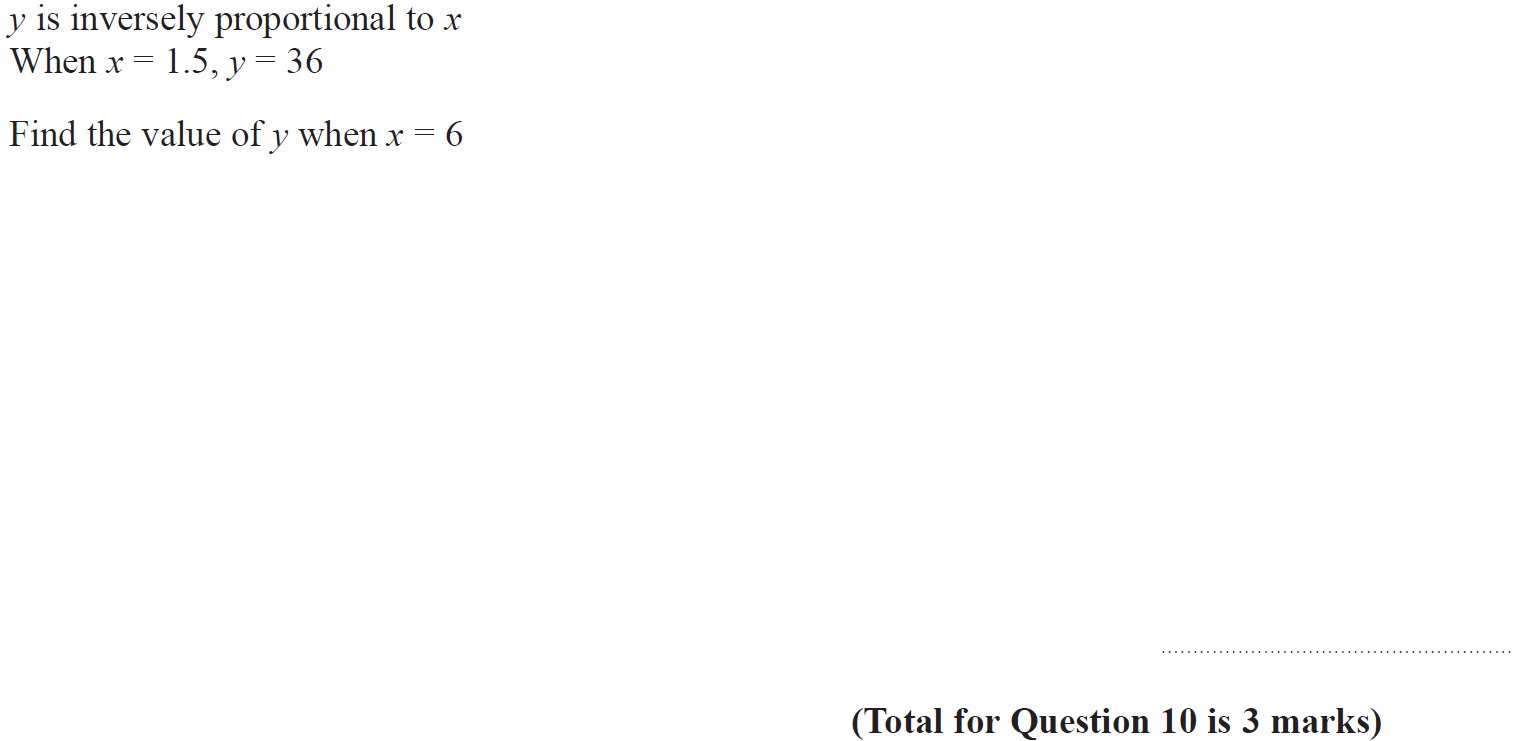 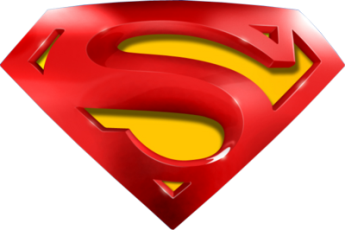 Specimen Set 2 1H Q10
Direct & Inverse Proportion
A
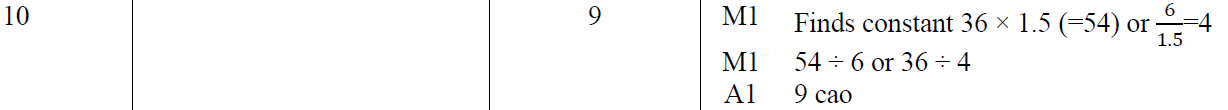 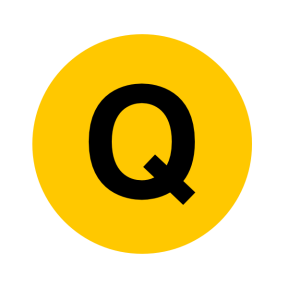 Specimen Set 2 2H Q14
Direct & Inverse Proportion
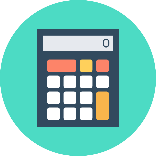 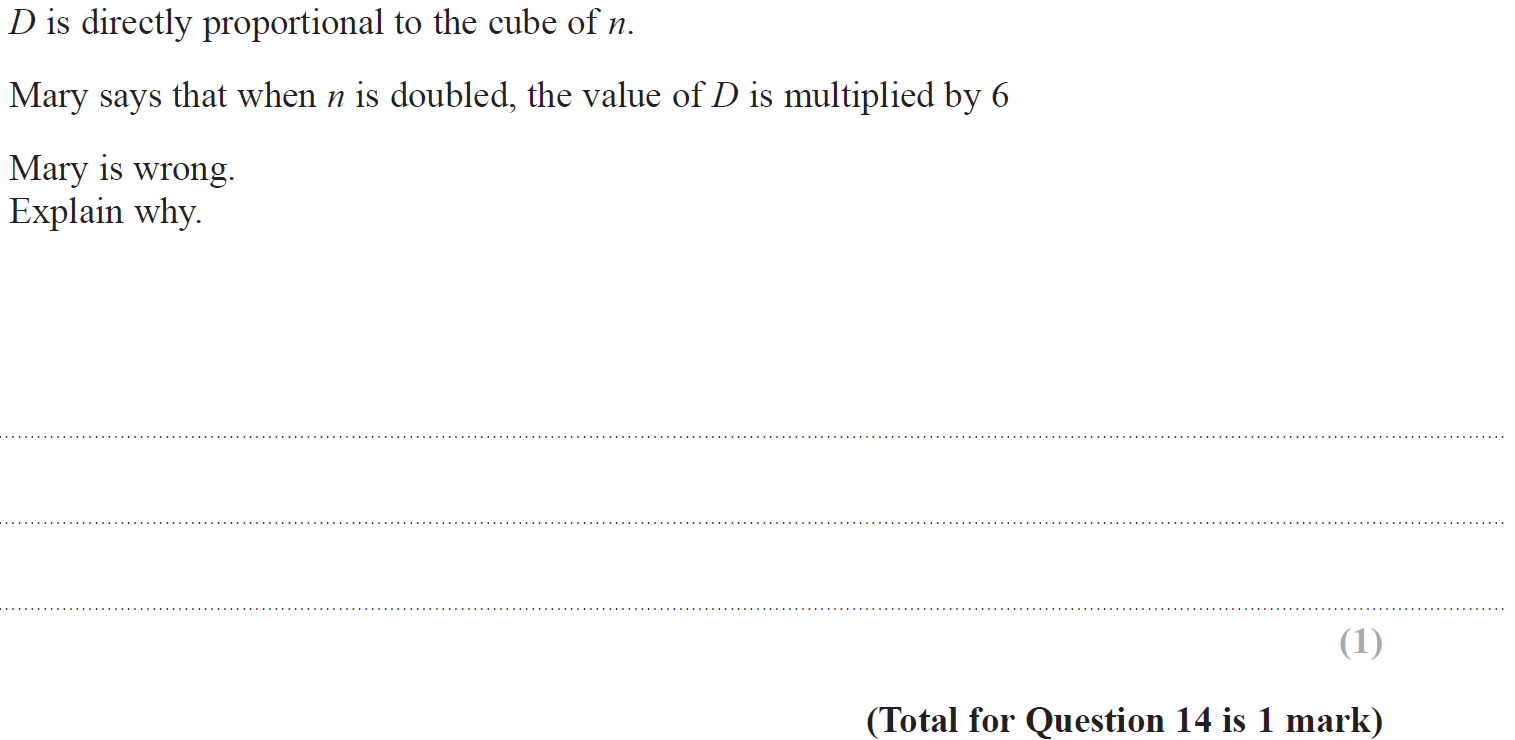 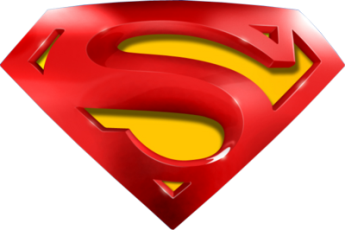 Specimen Set 2 2H Q14
Direct & Inverse Proportion
A
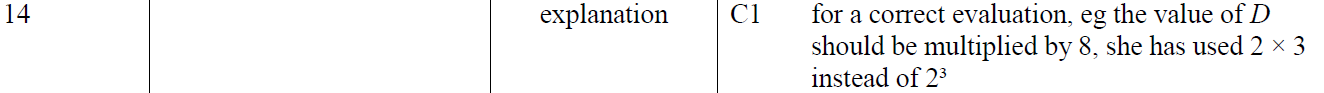 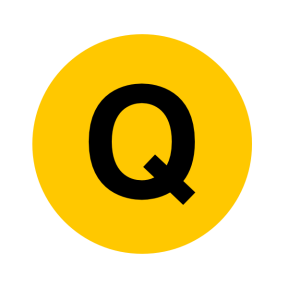 Specimen Set 2 3H Q6
Direct & Inverse Proportion
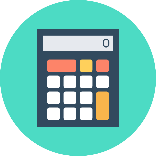 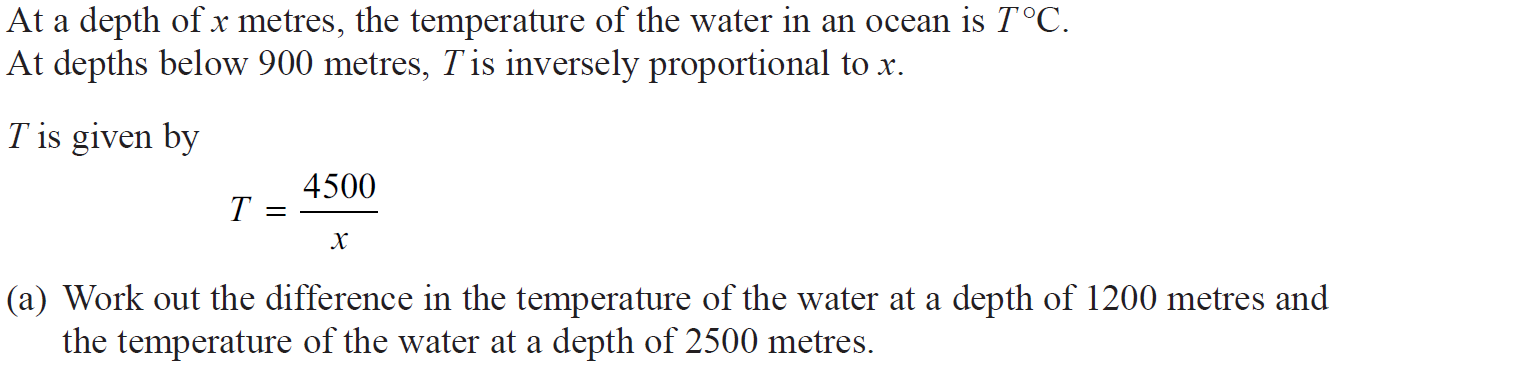 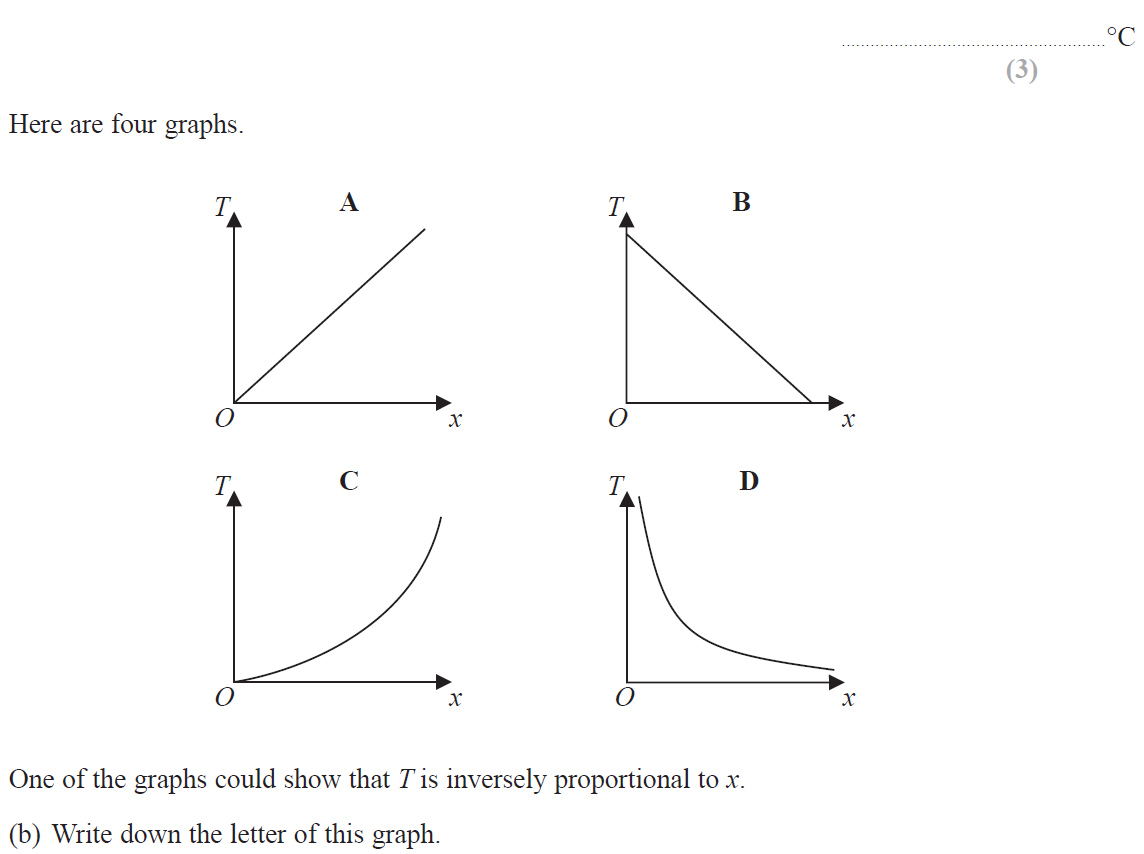 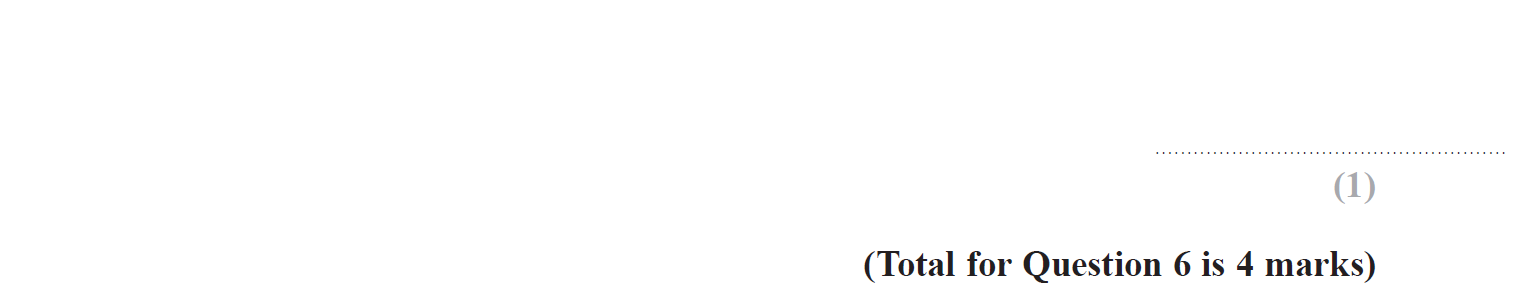 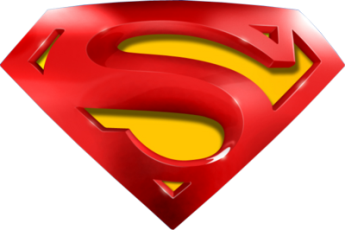 Specimen Set 2 3H Q6
Direct & Inverse Proportion
A
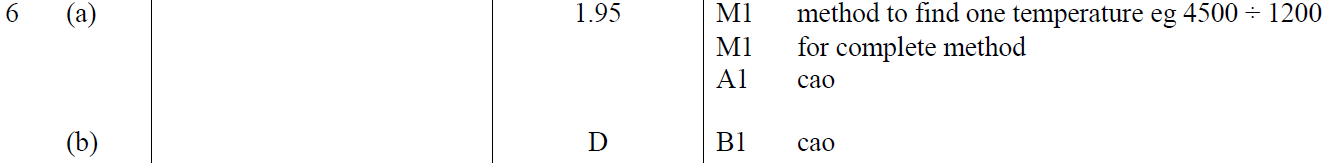 B
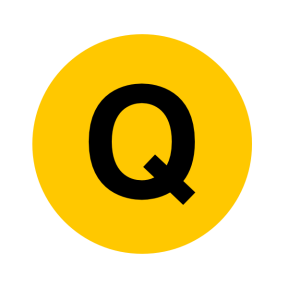 May 2017 1H Q13
Direct & Inverse Proportion
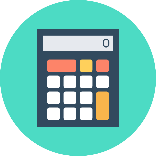 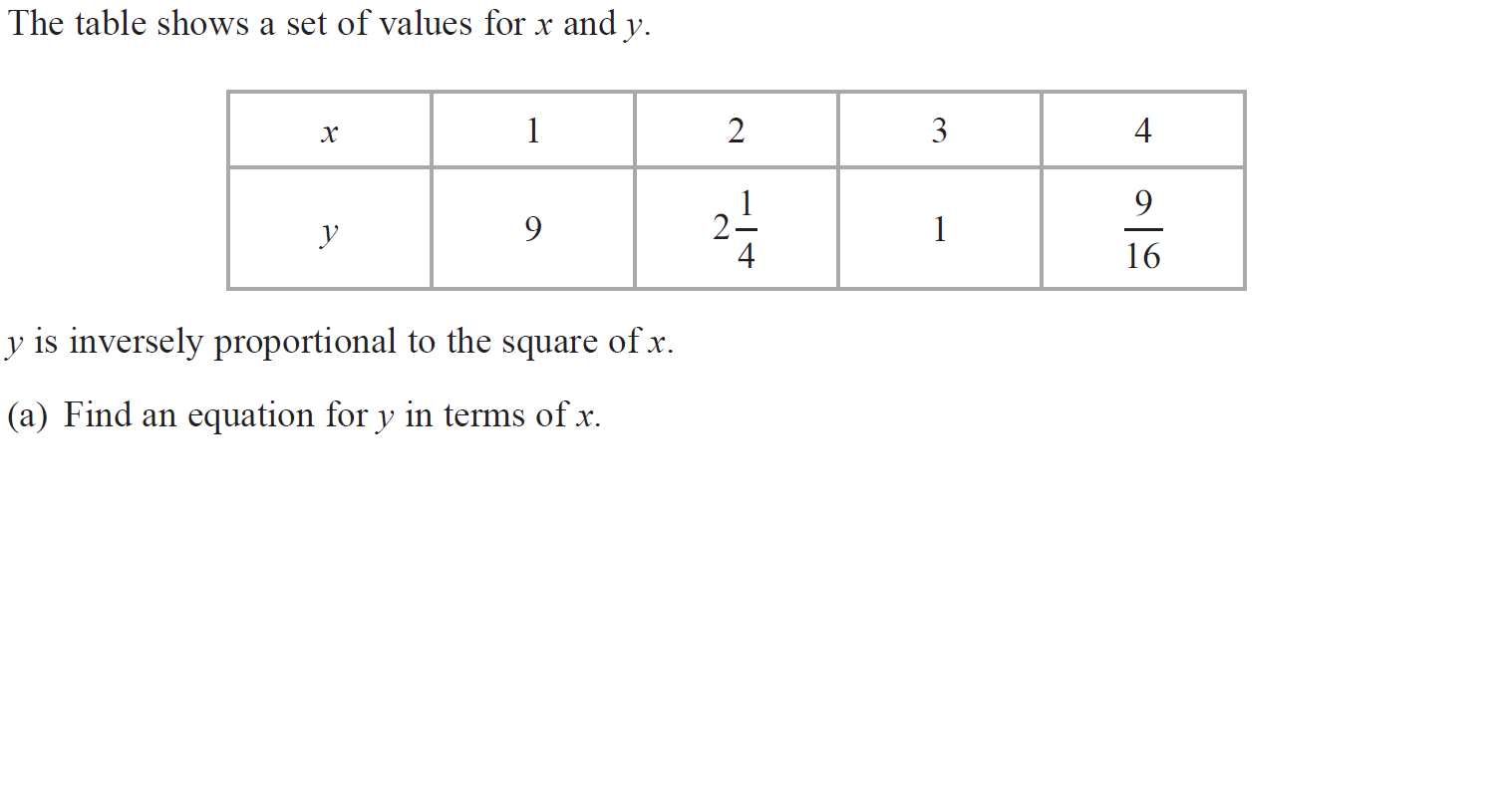 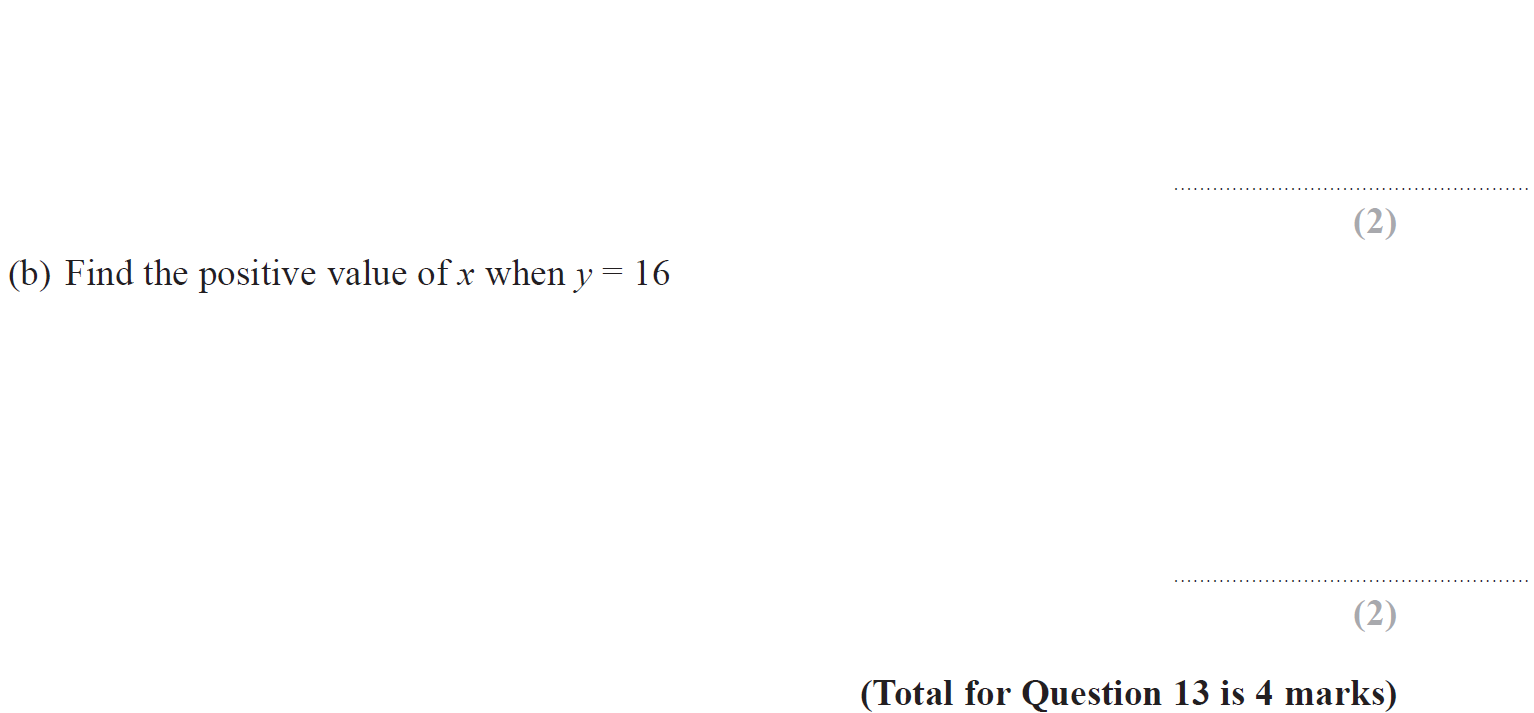 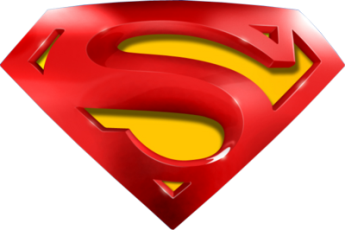 May 2017 1H Q13
Direct & Inverse Proportion
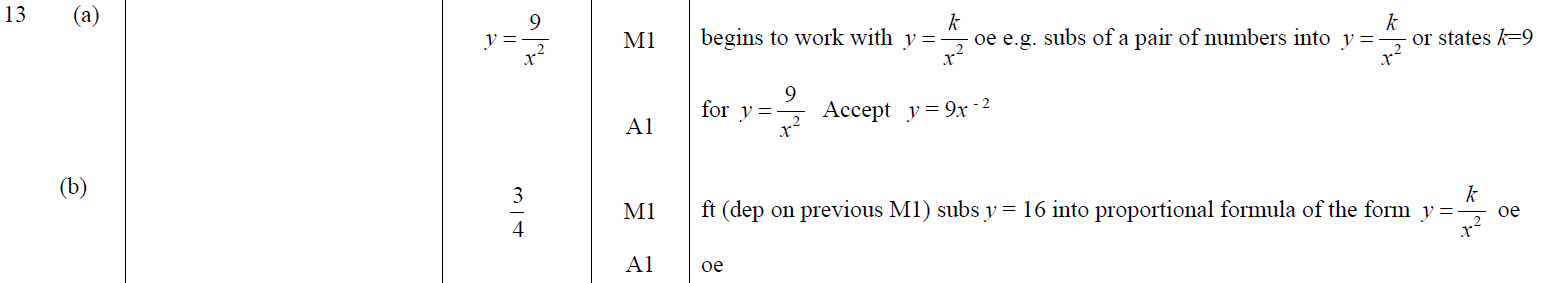 A
B
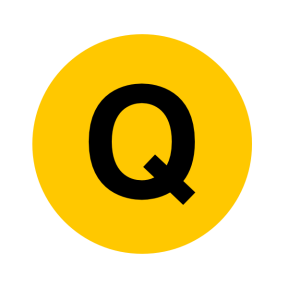 Nov 2017 1H Q16
Direct & Inverse Proportion
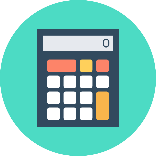 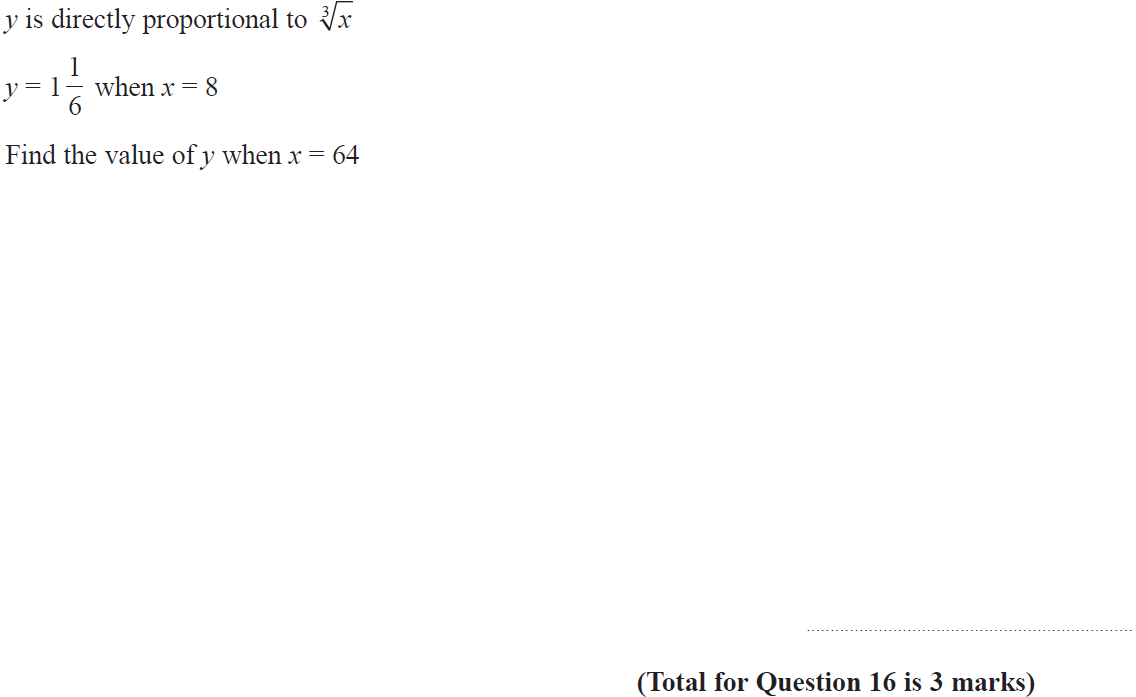 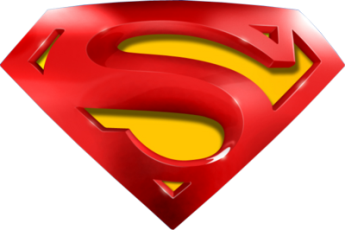 Nov 2017 1H Q16
Direct & Inverse Proportion
A
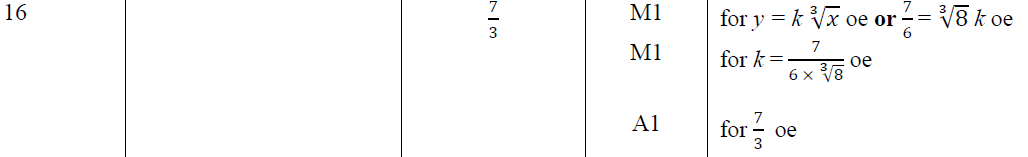 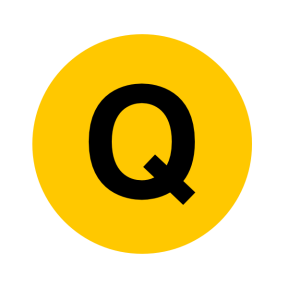 May 2018 1H Q14
Direct & Inverse Proportion
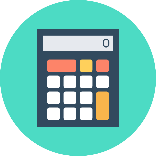 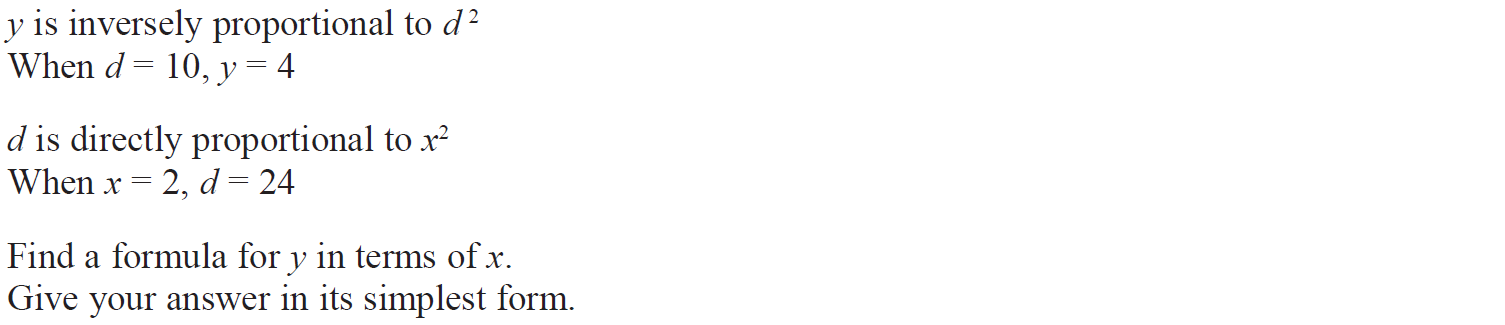 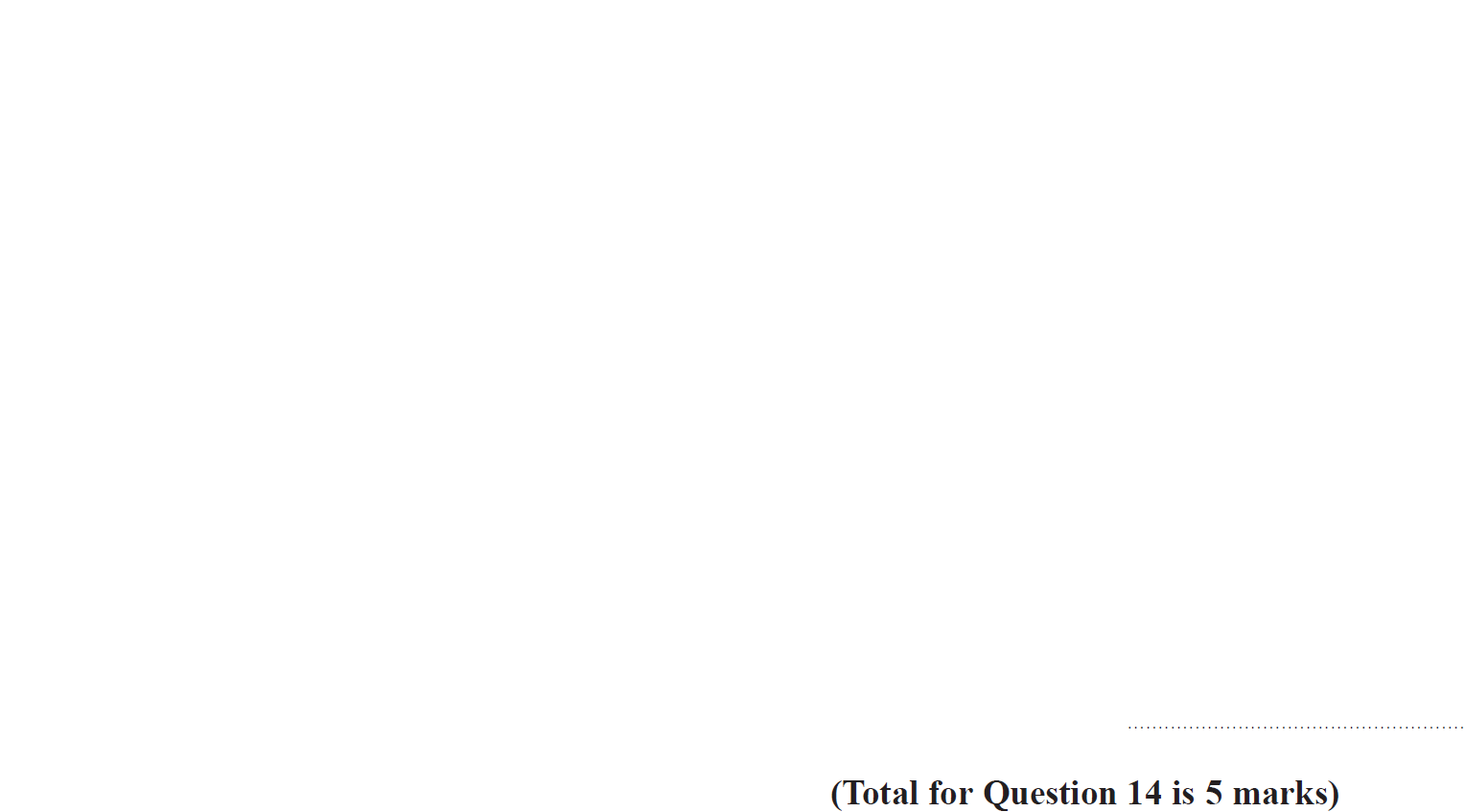 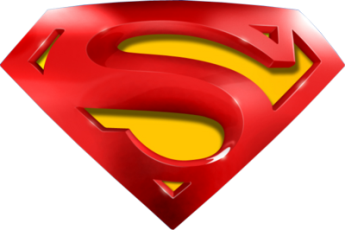 May 2018 1H Q14
Direct & Inverse Proportion
A
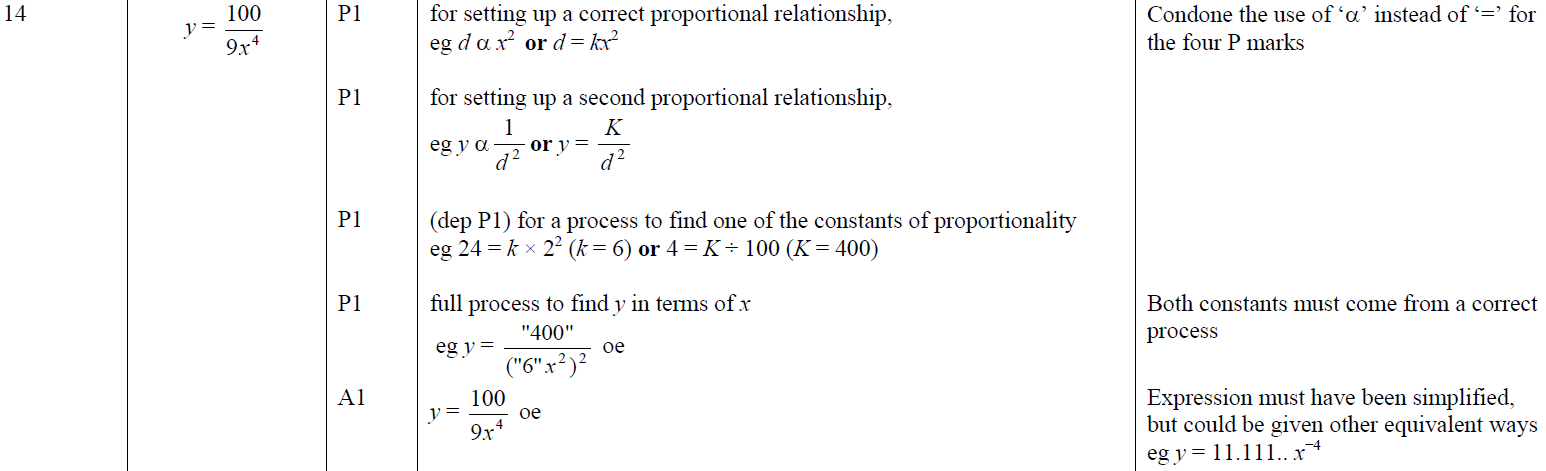 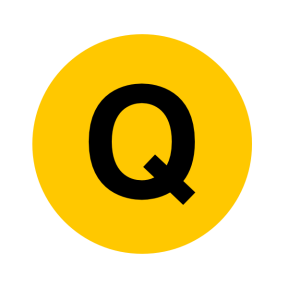 Nov 2018 3H Q14
Direct & Inverse Proportion
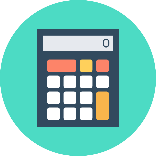 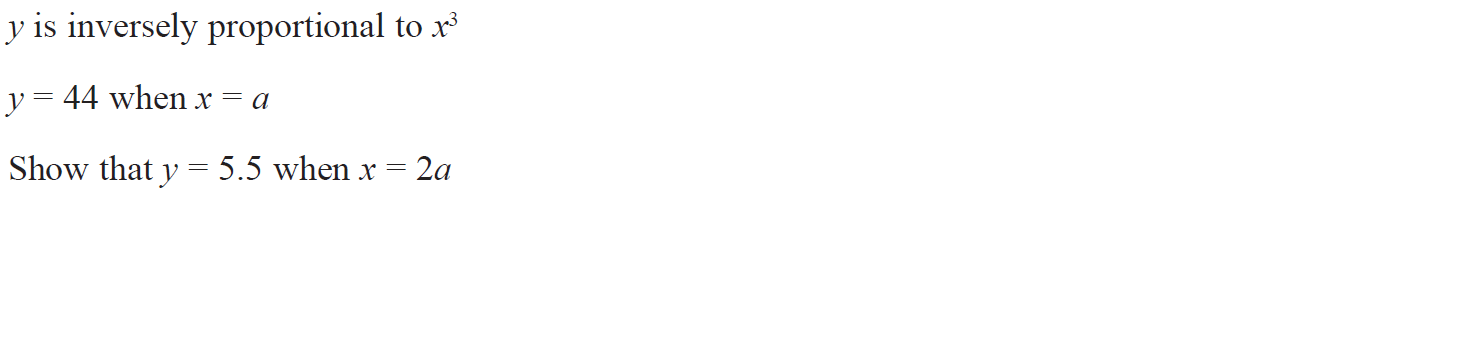 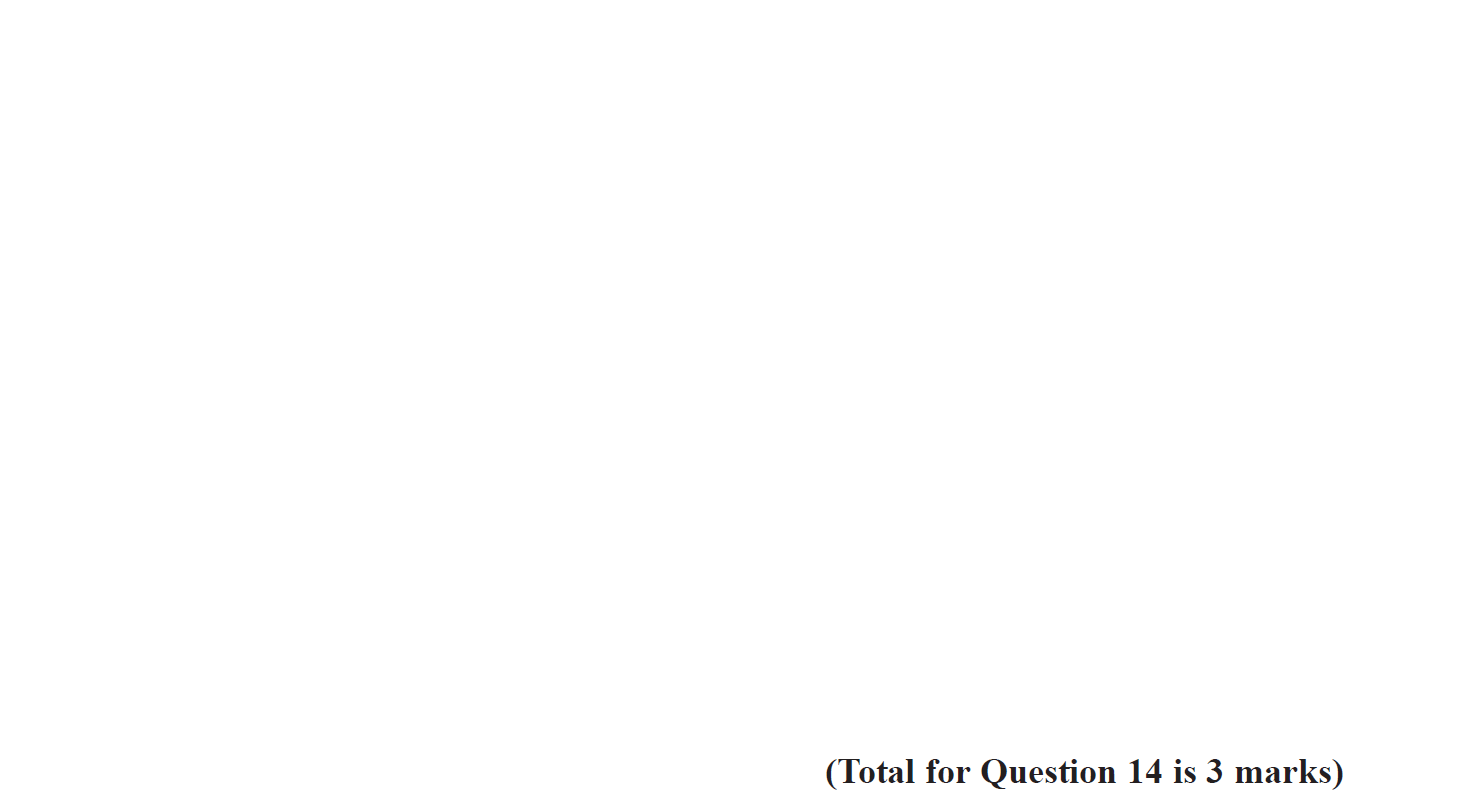 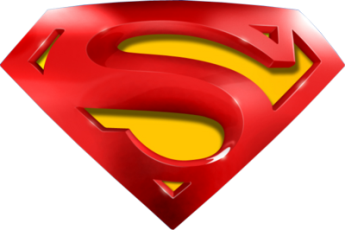 Nov 2018 3H Q14
Direct & Inverse Proportion
A
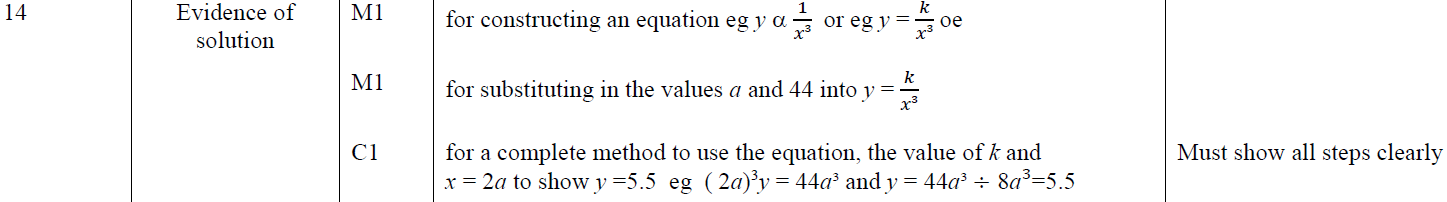 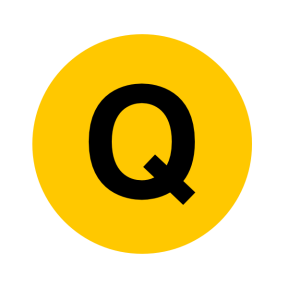 May 2019 1H Q20
Direct & Inverse Proportion
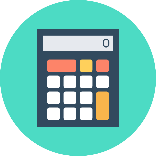 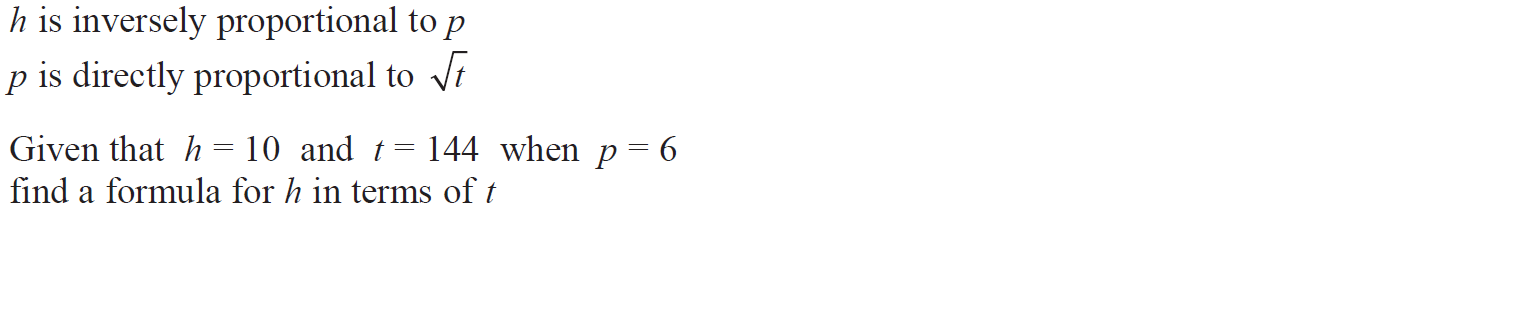 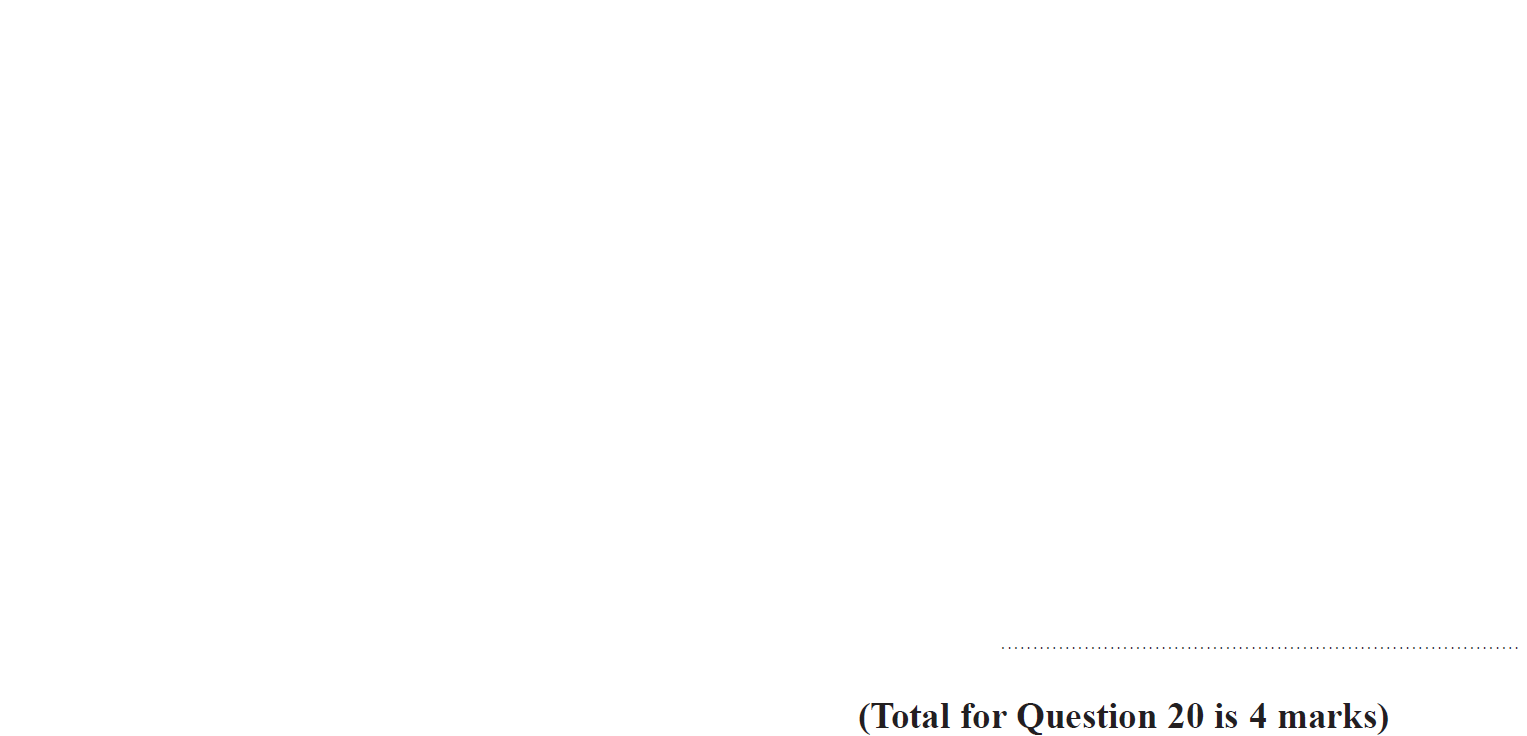 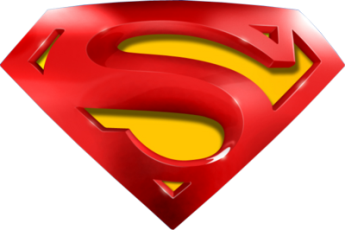 May 2019 1H Q20
Direct & Inverse Proportion
A
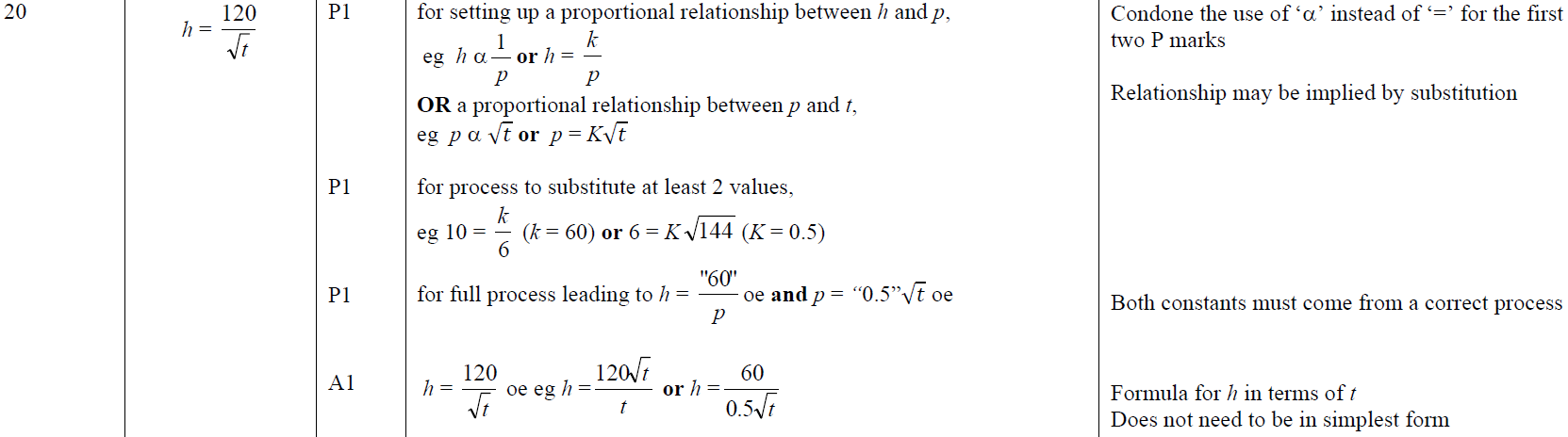 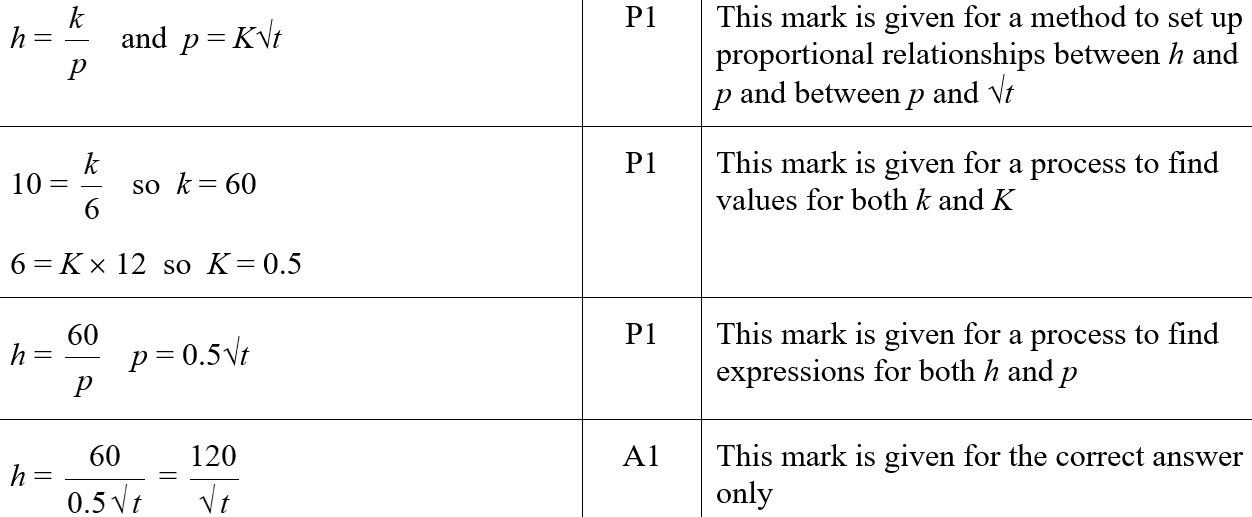 A SF
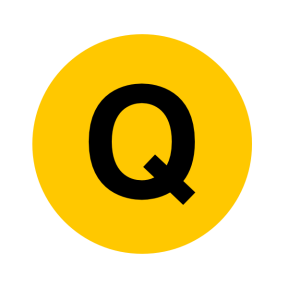